COVID-19: Fälle in Deutschland
18.03.2020
Update: COVID-19 National
1
[Speaker Notes: https://www.ecdc.europa.eu/en/cases-2019-ncov-eueea]
COVID-19: Epidemiologische Kurve in Deutschland (Stand 18.03.2020, 0:01 Uhr)
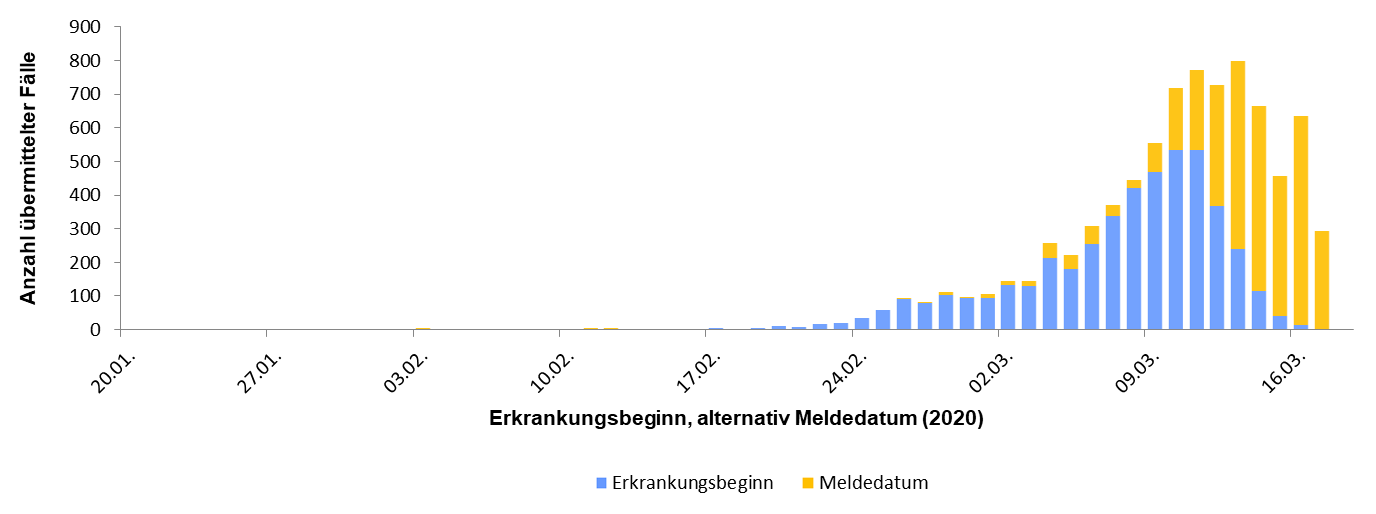 Epidemiologische Kurve der 8.194 (Vortag: 7.152) der übermittelten COVID-19-Fälle in Deutschland nach vorliegendem Erkrankungsdatum- bzw. nach Meldedatum
18.03.2020
Update: COVID-19 National
2
COVID-19: Fälle in Deutschland (Stand 18.03.2020, 0:01 Uhr)
Update: COVID-19 National
3
[Speaker Notes: https://www.ecdc.europa.eu/en/cases-2019-ncov-eueea]
COVID-19: Geografische Verteilung in Deutschland (Stand 17.03.2020, 11:00)
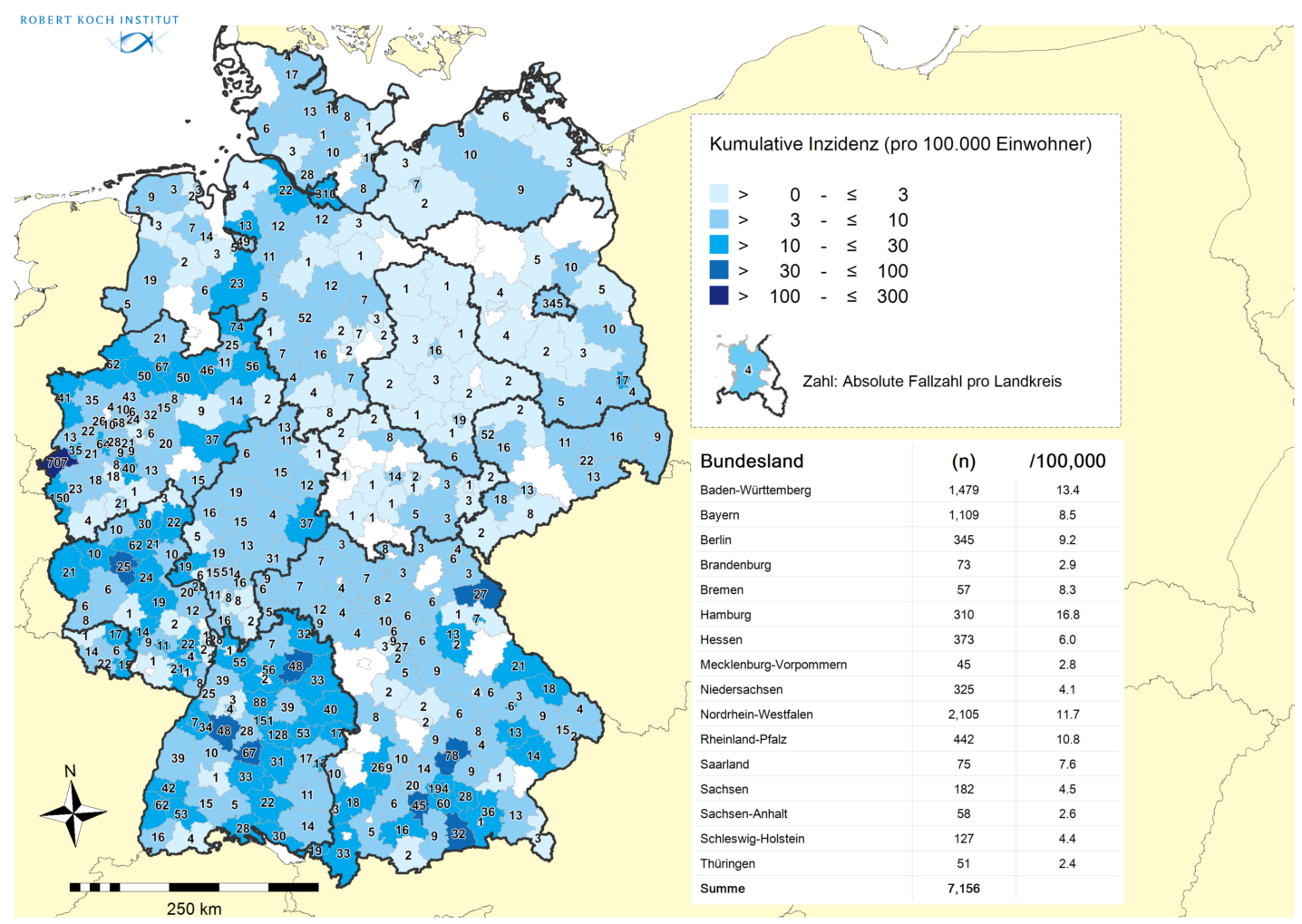 18.03.2020
Update: COVID-19 National
4
Update 15./16./17. März im Anhang: Insgesamt 5 LKs mit 3-Tages-Inzidenz über 20 pro 100,000. Spitzenreiter weiterhin Heinsberg.
17.03.2020
Update: COVID-19 National
5
Trendanalyse der Bundesländer (Datenstand: 18.03.2020, 0:01 Uhr; nach Erkrankungsdatum bzw. Meldedatum-Diagnoseverzug v. 5 Tagen)
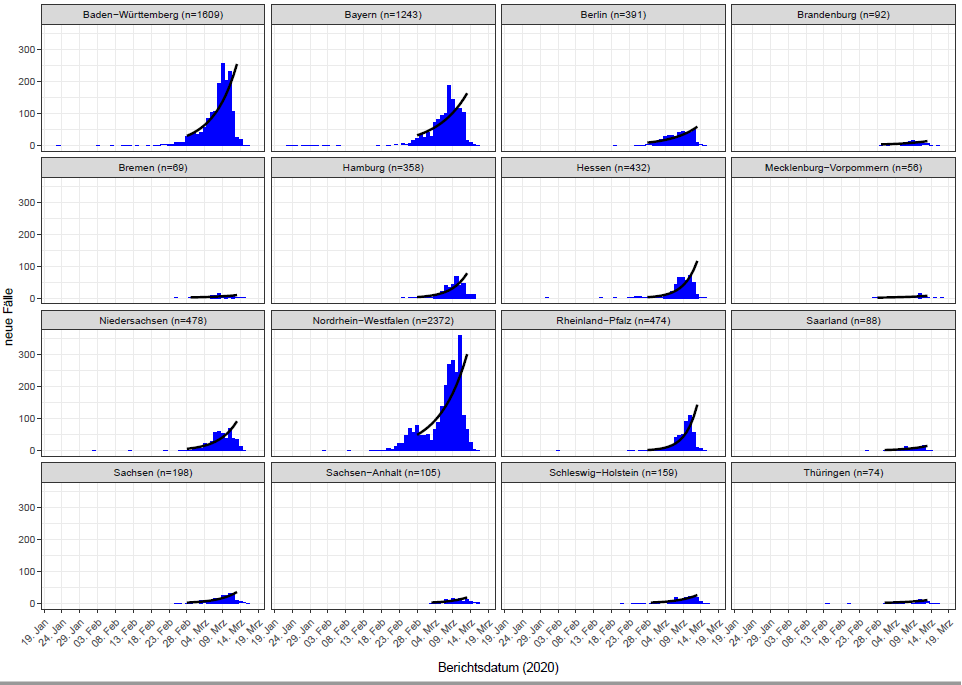 18.03.2020
Update: COVID-19 National
6
[Speaker Notes: es wird Erkrankungsdatum verwendet wenn vorhanden ansonsten das Meldedatum minus 5 Tage (durschn. Meldeverzug)]
Trendanalysen der Kreise mit den meisten Fällen (Datenstand 18.03.2020, 0:01 Uhr; nach Erkrankungsdatum bzw. Meldedatum-Diagnoseverzug v. 5 Tagen)
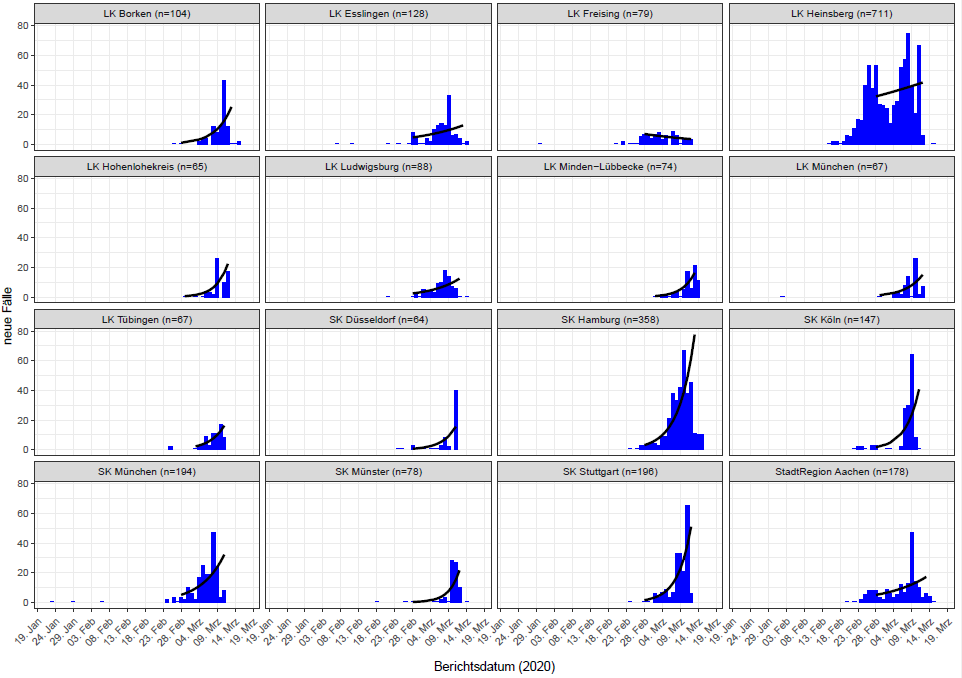 18.03.2020
Update: COVID-19 National
7
Expositionsorte national (Stand 18.03.2020, 0:01 Uhr)
18.03.2020
Update: COVID-19 National
8
Expositionsorte International (Stand 18.03.2020, 0:01 Uhr)
18.03.2020
Update: COVID-19 National
9
Top 15  Inzidenz – Trend  -  Exportierte Fälle - Maßnahmen
COVID-19: Alters- und Geschlechtsverteilung in Deutschland (Stand 18.03.2020, 0:01, N=8.198)
Alter	 0 - 96 Jahre (N=8.160), Median 47 Jahre;  Mittelwert 45 Jahre
Geschlecht (N=8.174) 4.605 (56%) männlich; 3.568 (44%) weiblich
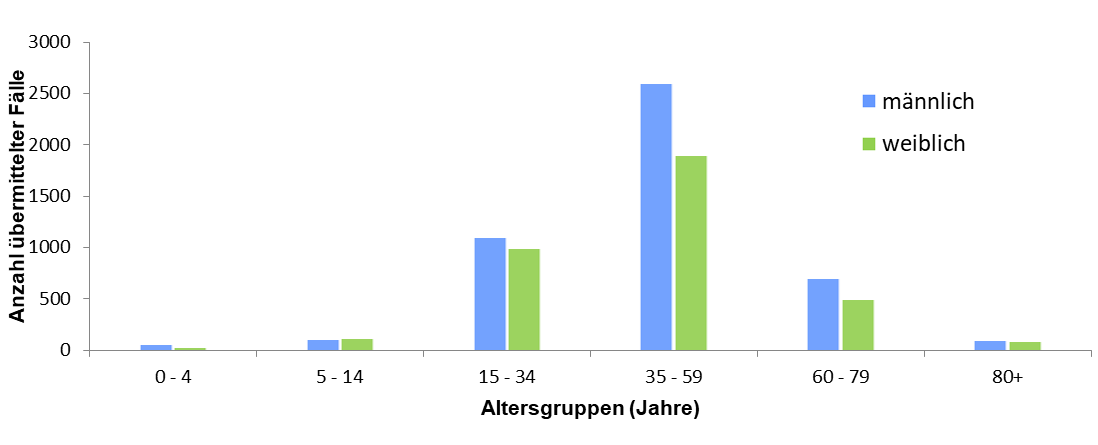 18.03.2020
Update: COVID-19 National
11
Position International Kommunikation: 294 Aktivitäten u.a. zu Clustern
Zahlreiche Flugpassagiernachverfolgungen
Zahlreiche Aktivitäten zu Expositionsorten (Information In- und Ausland)
Aktuellstes Beispiel:
Kreuzfahrtschiff Costa Magica mit 2 COVID-19-Fällen unter 2.300 Passagieren an Bord
Zunächst am 12.03.2020  unter Quarantäne gestellt vor Martinique
Rückführung von 366 deutschen Passagieren am 15. und 16.03. nach Frankfurt
Betroffene Bundesländer und Gesundheitsämter informiert
2 Personen auf 1. Flug wegen Krankheitssymptomen hospitalisiert
Nach Information BMVI stehen weitere Rückführungen an (deutsche Urlauber, die zurückreisen)
\\rki.local\daten\Projekte\RKI_nCoV-Lage\1.Lagemanagement\1.9.Intern.Kommunikation_12-IfSG\nCoV-Übersicht_Cluster-KoNa.xlsx
18.03.2020
Update: COVID-19 National
12
Amtshilfeersuchen
Berlin (07.03.2020)
Unterstützung bei Kontaktpersonennachverfolgung von 2 Clustern: Großraumbüro; Club „Trompete“
Entsendung von Nadine Muller (seit 09.03.2020)
Nürnberg
Unterstützung bei Kontaktpersonennachverfolgung bei einer Arztpraxis mit SARS-CoV-2-positivem Arzt
Entsendung von Sonia Boender und Kai Michaelis (seit 10.03.2020)
Ministerium für Arbeit, Gesundheit und Soziales in NRW (11.03.2020)
Fachliche Unterstützung des RKI bei den vielfältigen Anfragen
Keine Entsendung vorgesehen
LK Spree-Neiße-Kreis (11.03.2020) zur Unterstützung v.A. bei KoNa (Entscheidung steht noch aus)
Tirschenreuth, Bayern 
an der Grenze zu Tschechien schneller Anstieg von COVID 19 Fällen, wahrscheinlich in Zusammenhang mit bekanntem lokalen Fest
Entsendung von Sybille Rehmet und Michael Brandl seit 17.03.2020
18.03.2020
Update: COVID-19 National
13
Neue Vorgehen
Epidemiologischen Auswertungen seit 17.03.2020 nur noch anhand von SurvNet-Daten 
Neuer Datenstand ab 18.03.2020 0:01 Uhr
18.03.2020
Update: COVID-19 National
14